Segmental Anatomy of the LiverClinical Relevanceand Ultrasound
Gerry Johnson 
Tameside Hospital, Manchester
Summary
Quick overview of general anatomy

Concept of functional anatomy/segments

Key anatomy to identify segments

Clinical importance of segments
Why you should integrate it into your practice
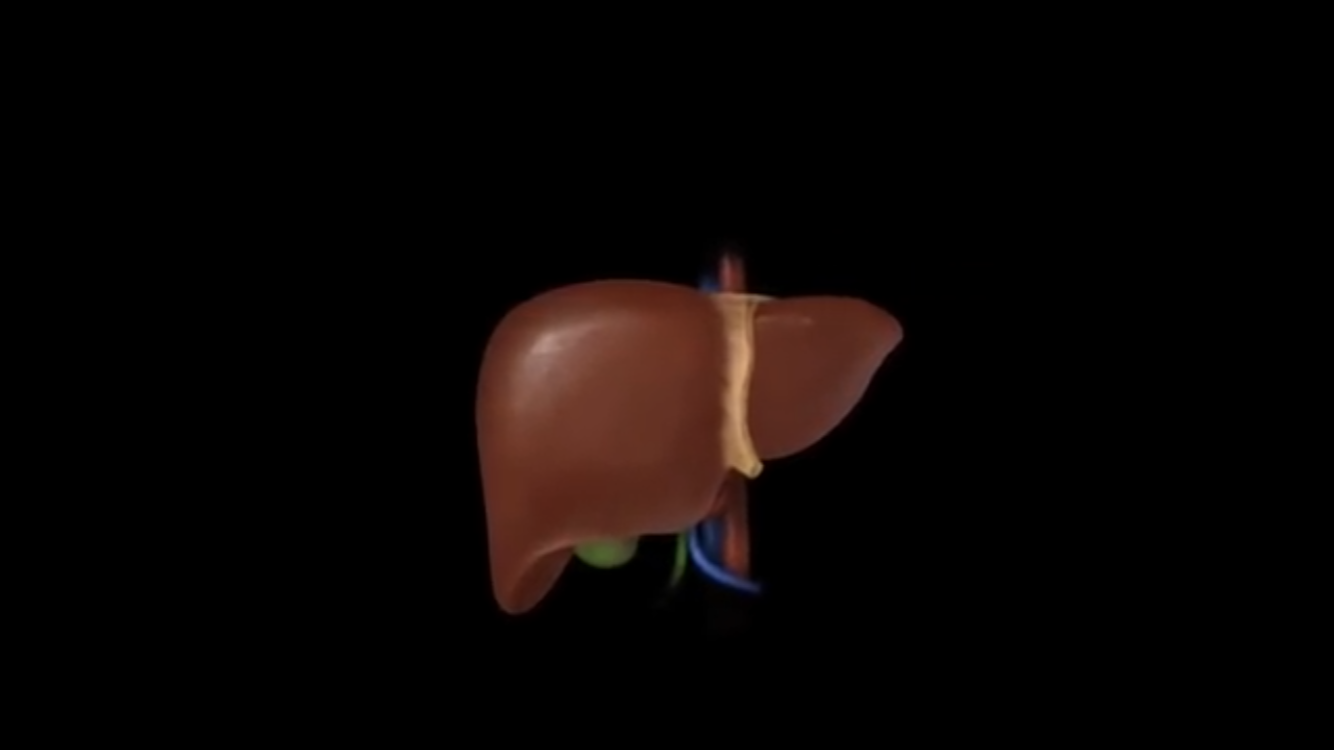 LIVER

Largest solid organ
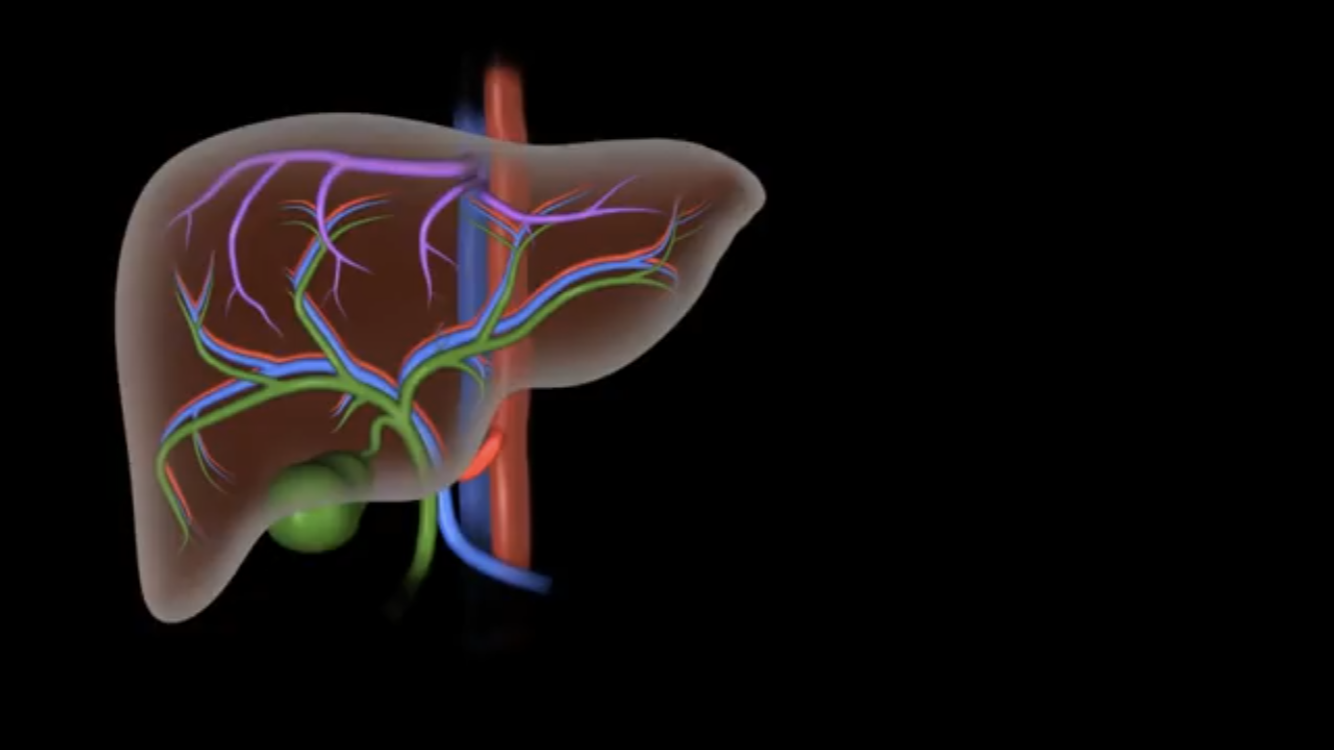 Bile Ducts
Portal Veins
Hepatic Arteries

Hepatic Veins
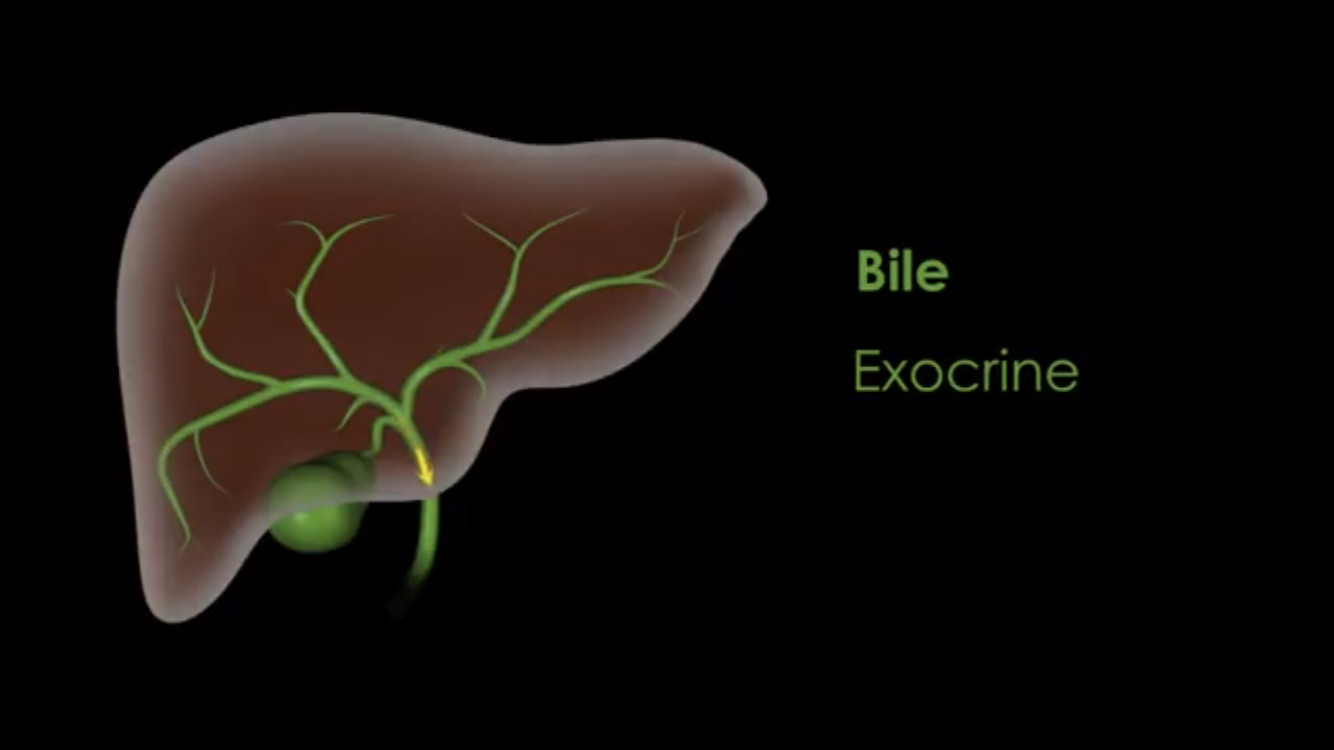 Bile Ducts

Drains bile into small bowel
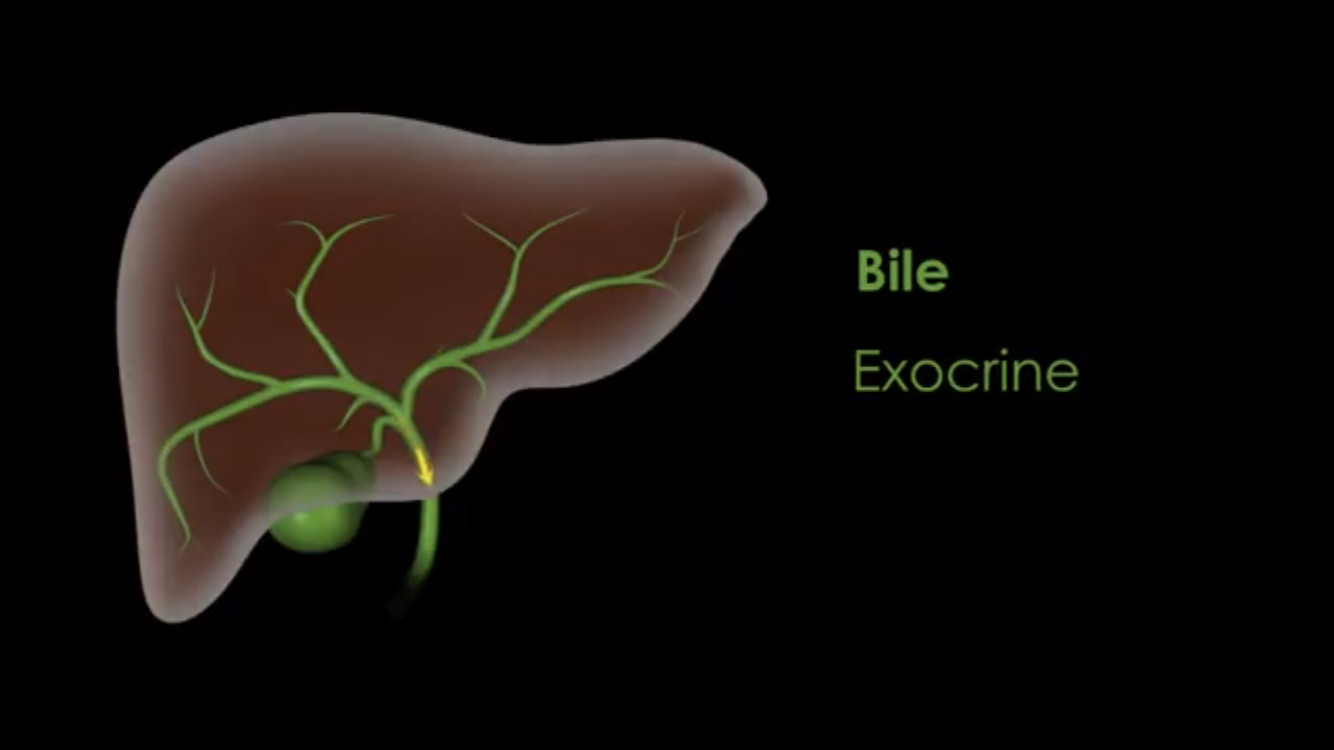 Bile Ducts

Drains bile into small bowel to allow foods to be digested
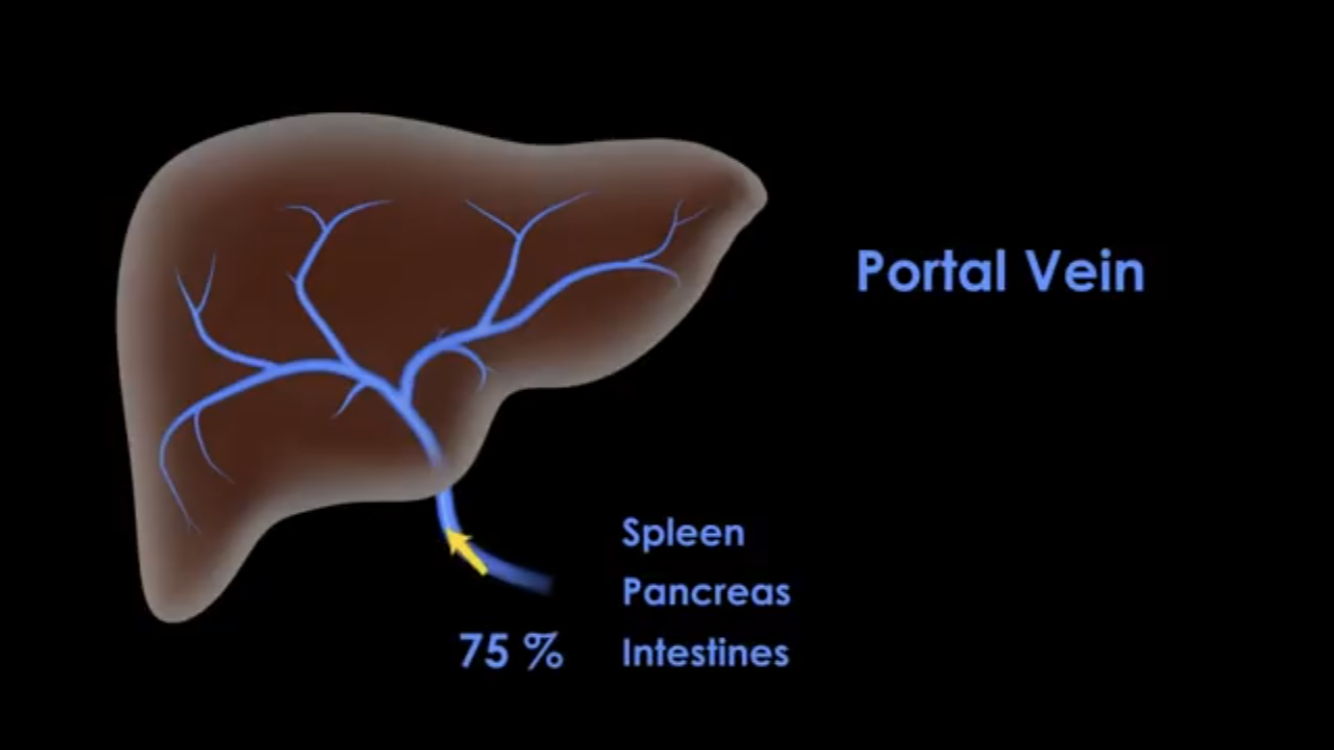 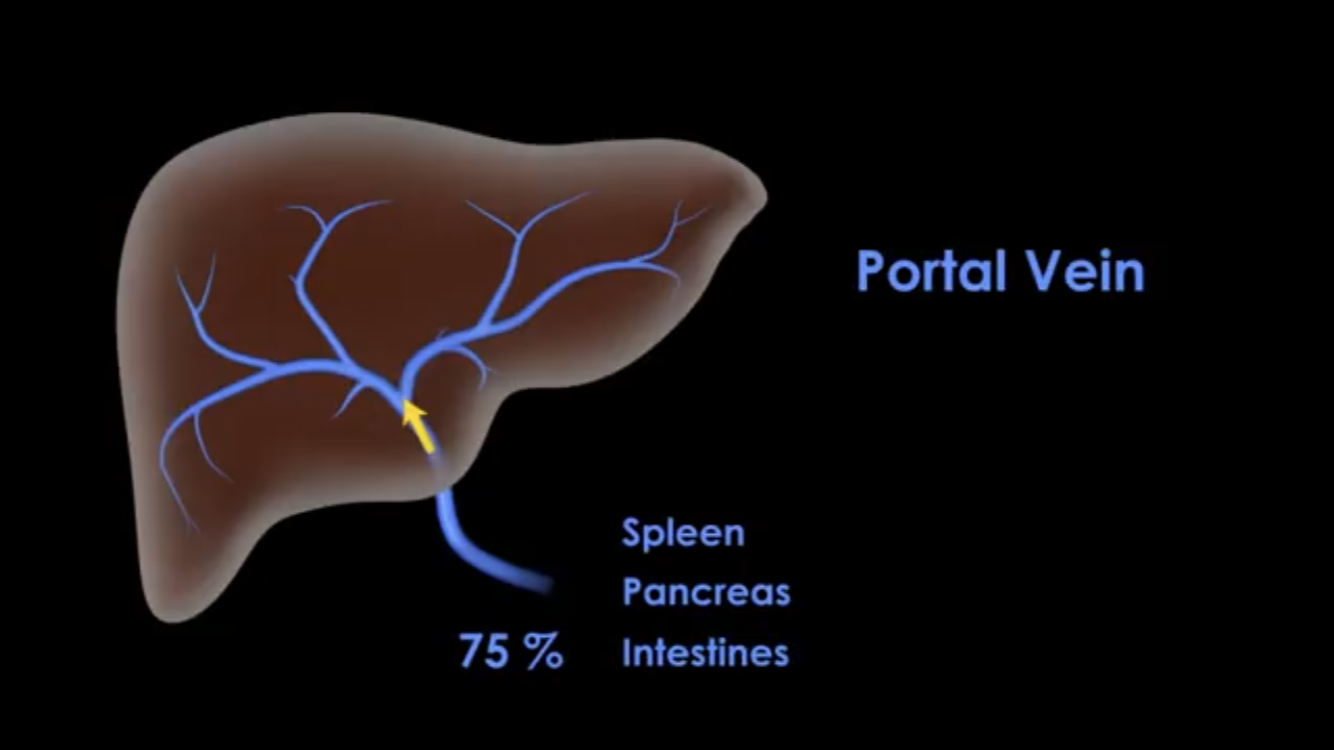 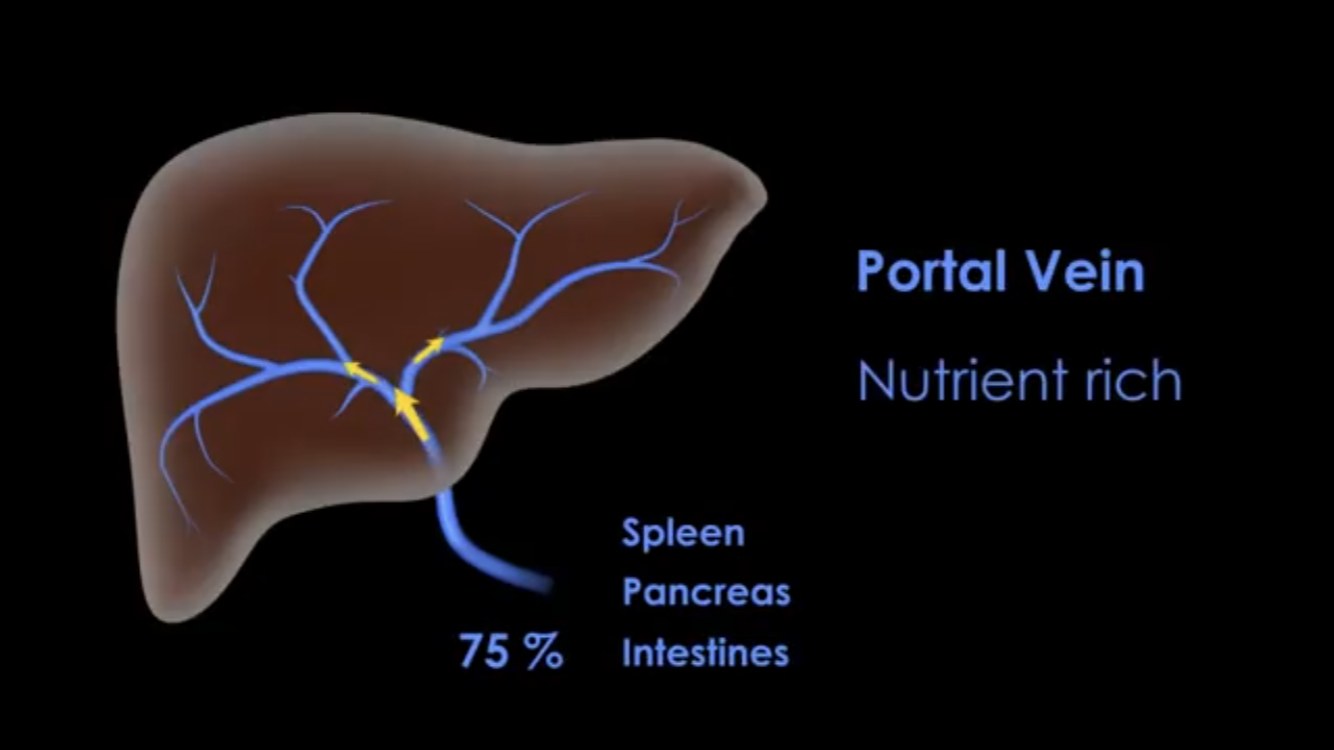 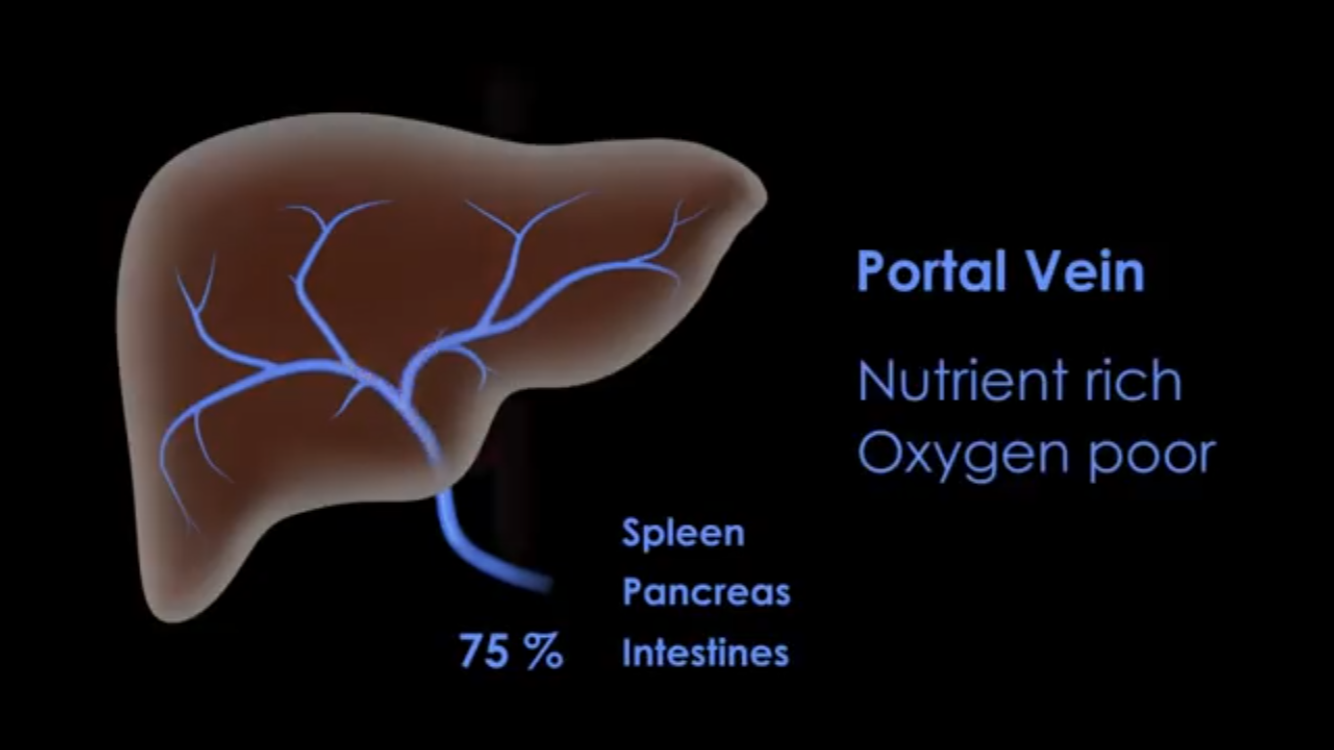 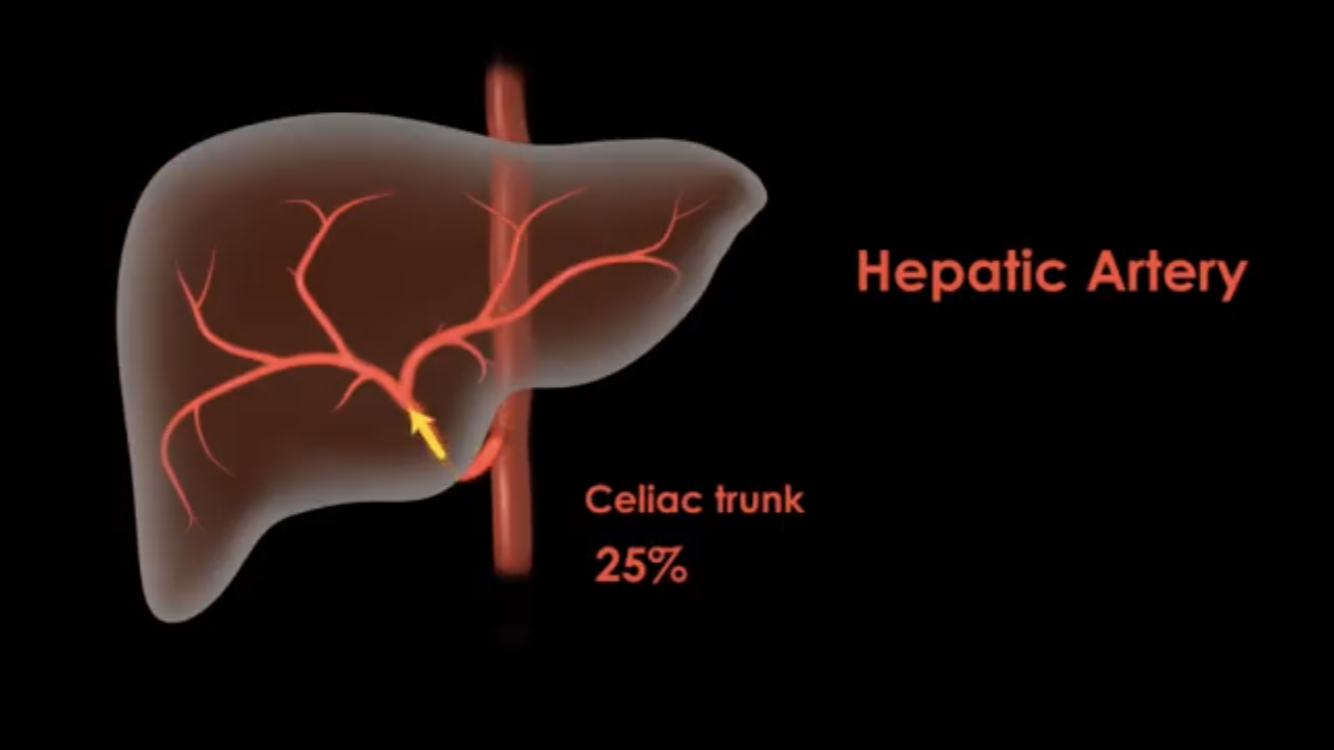 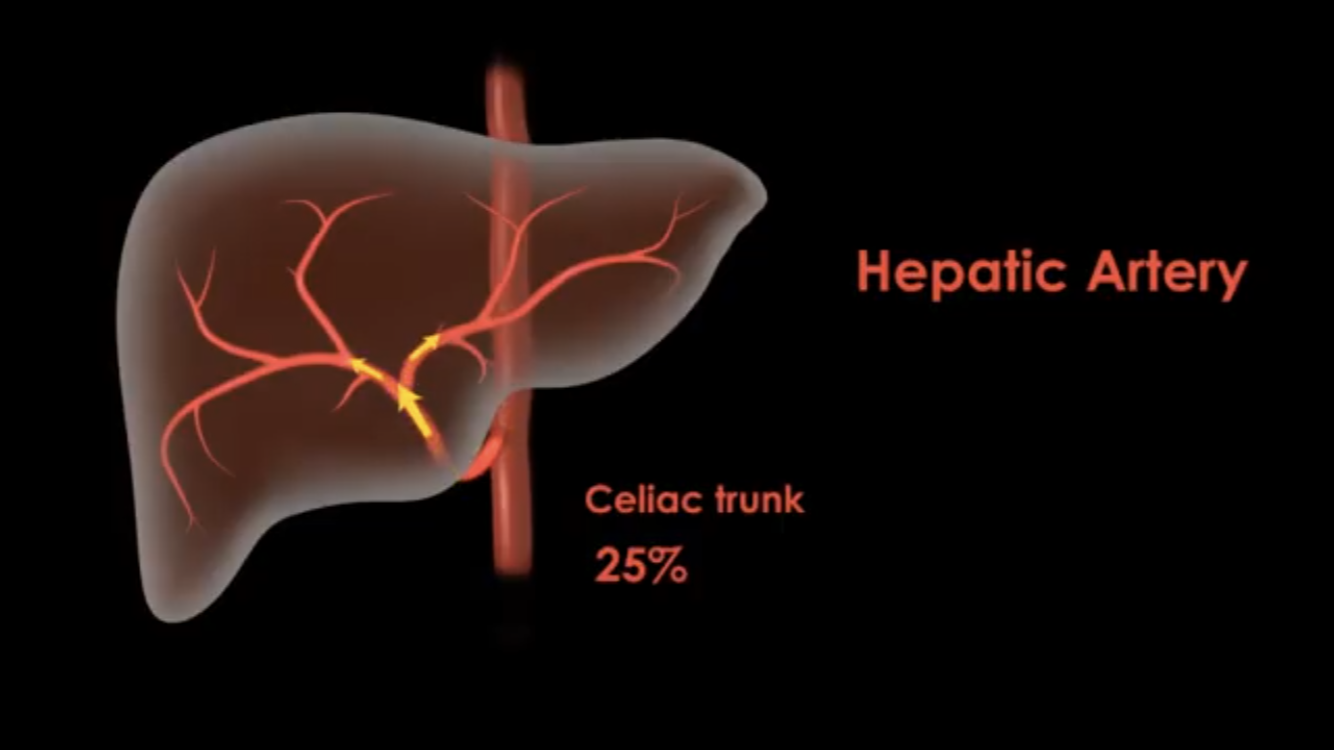 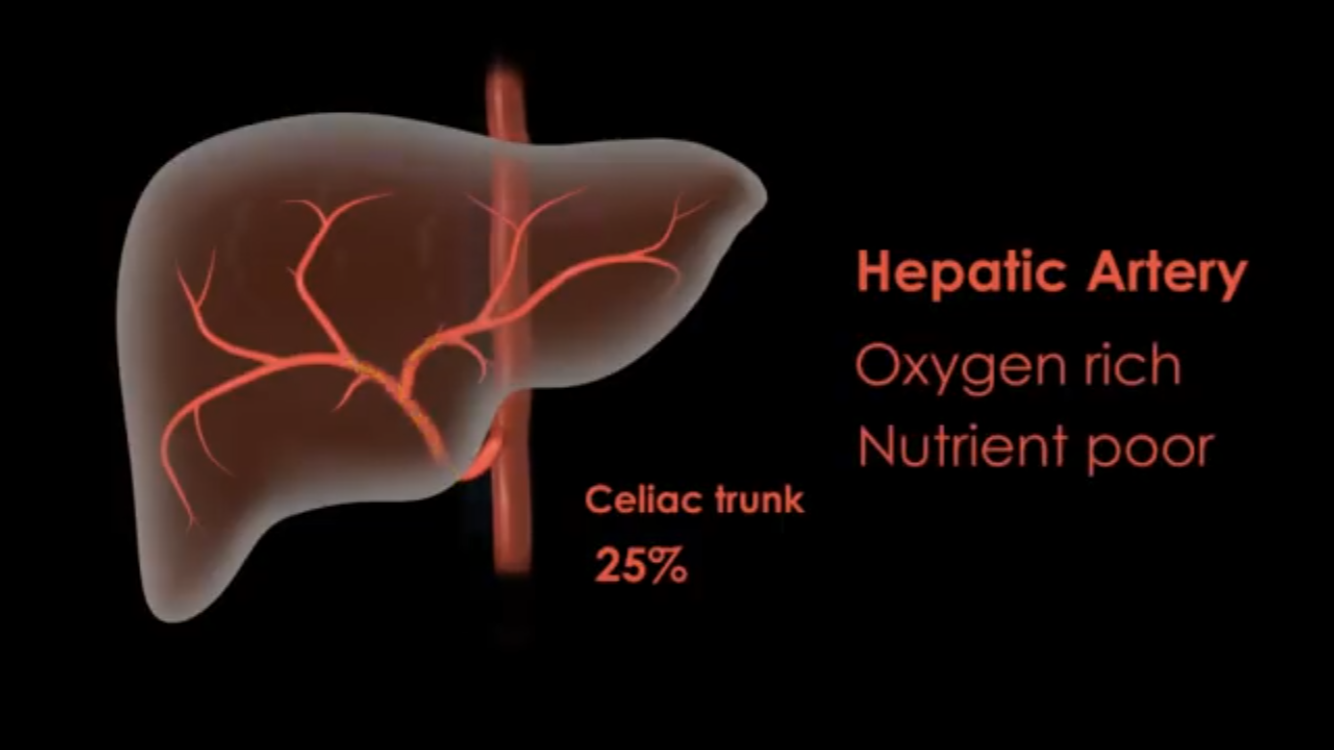 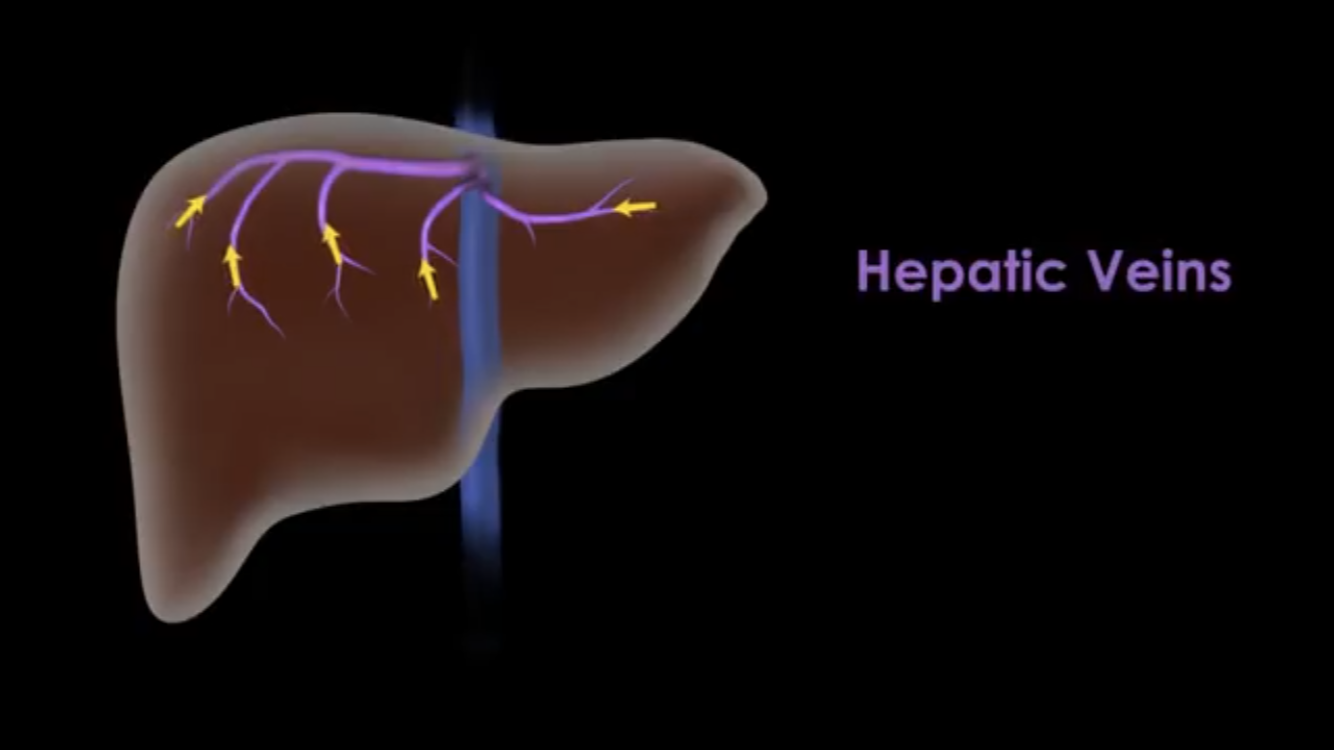 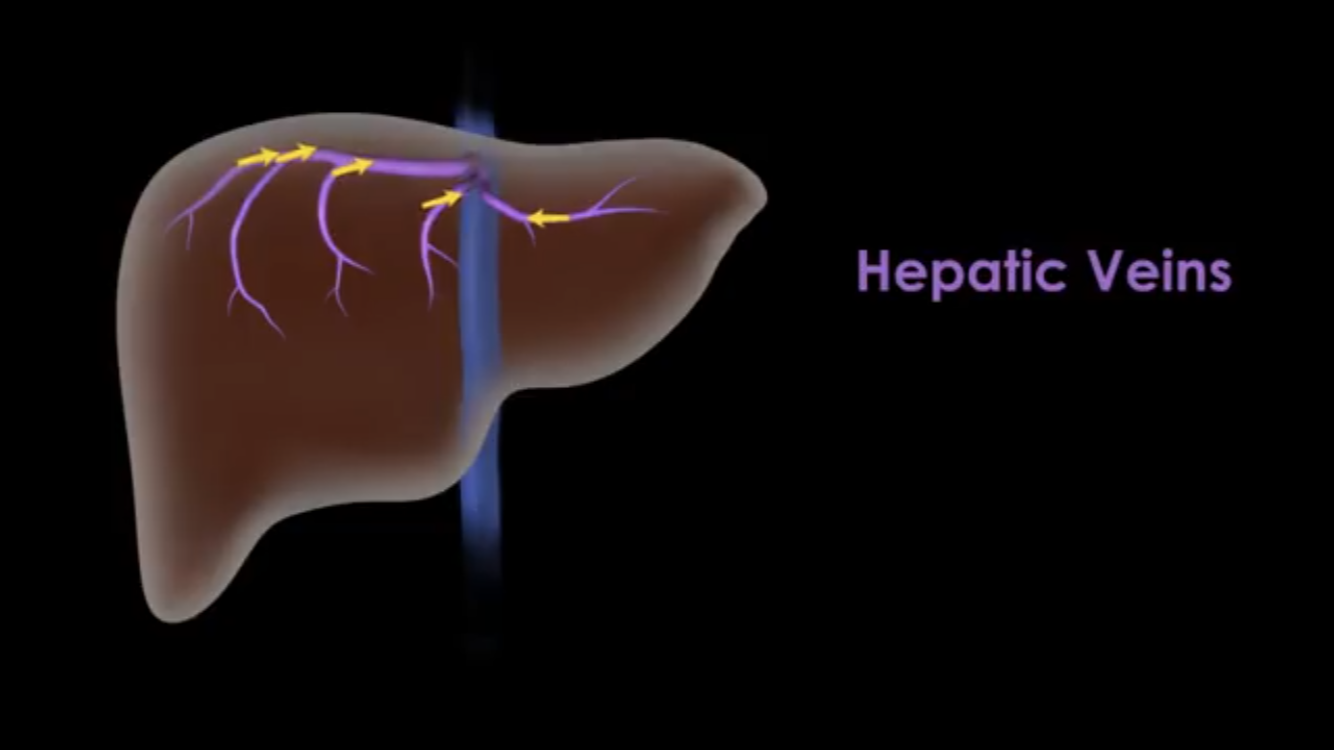 Hepatic Veins

Feed the nutrients to the circulation
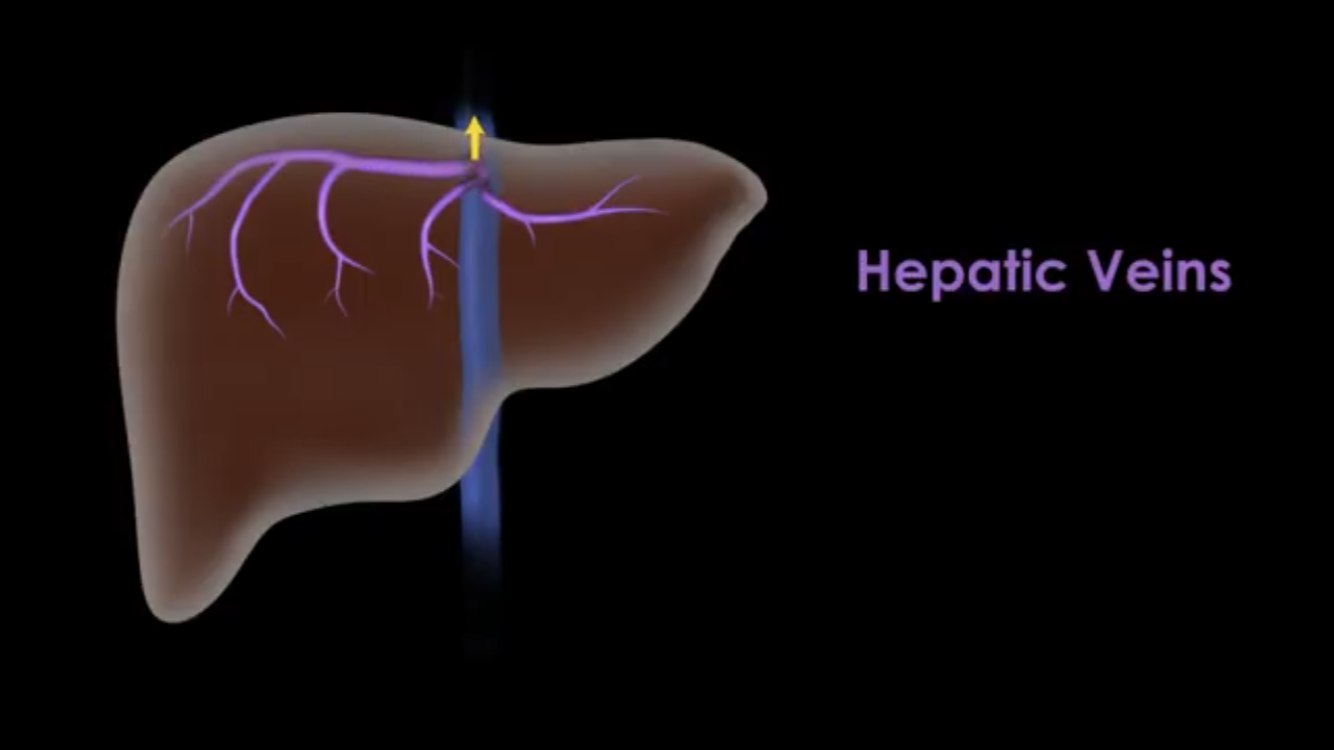 Hepatic Veins

Feed the nutrients to the circulation via IVC
Feed the nutrients to the circulation via IVC
Liver anatomy
Right Lobe (Visually)          	Right lobe - functionally
Left lobe  (Visually)		Left lobe - functionally

Right side 				Right hemiliver
Left side				Left hemiliver

Right Anterior + Posterior sectors: Inf and Sup
Left Medial + Lateral sectors: Inf and Sup
Visual Liver anatomy
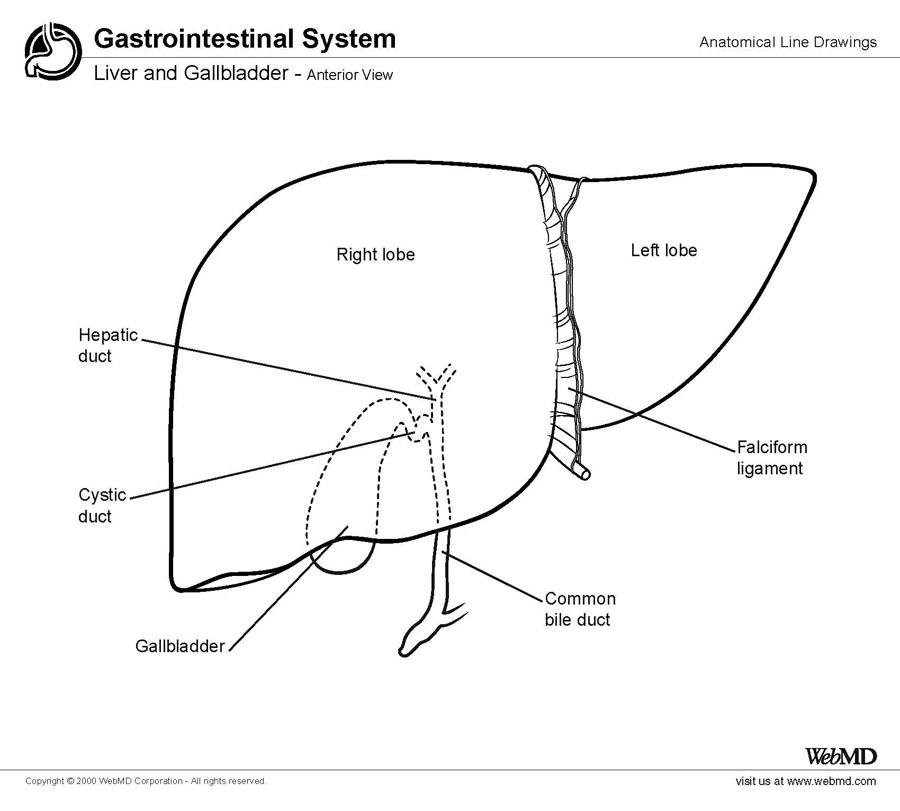 Functional Liver Anatomy
8 sub-segments
Functional anatomical units for surgical resection 
Based on hepatic artery, portal vein, bile duct (Glisson’s Triad)
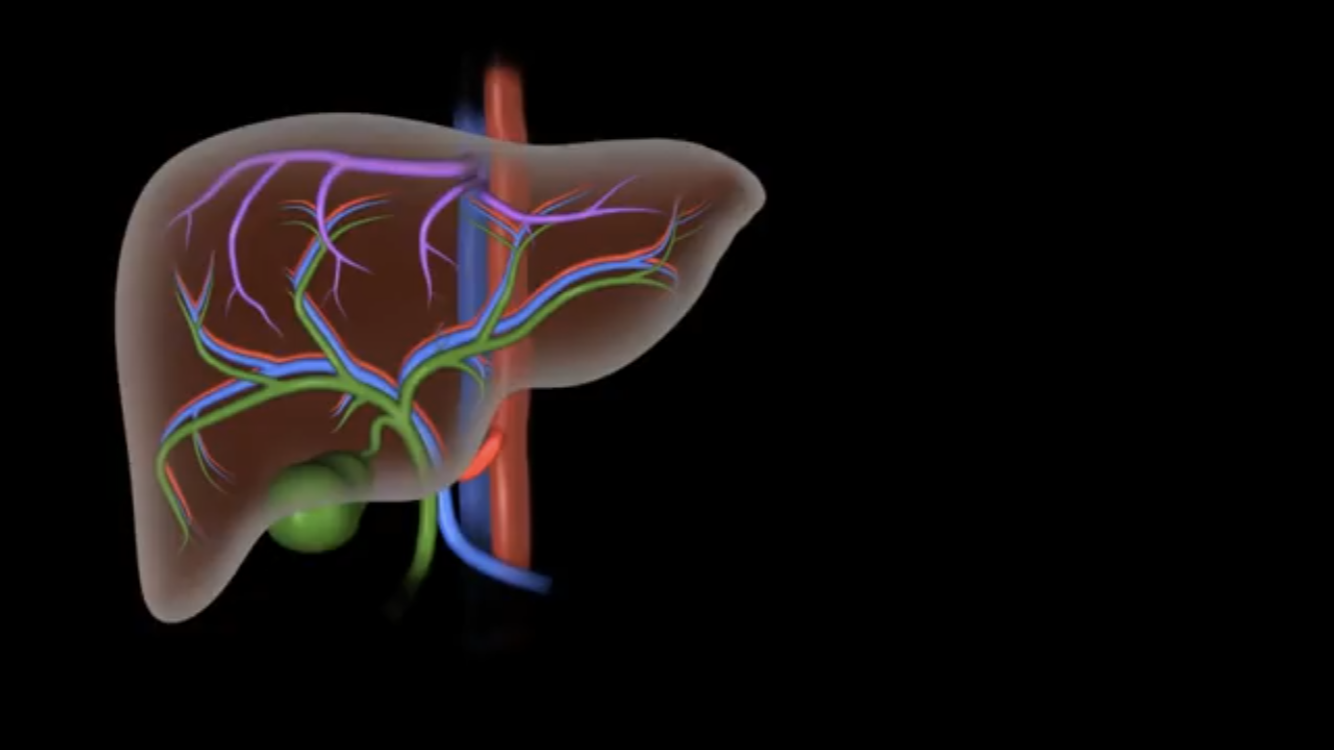 Bile Ducts
Portal Veins
Hepatic Arteries

(Hepatic Veins)
Anatomical Liver Segments
1.	Caudate Lobe			2.  	Left posterolateral			3.   	Left posteromedial	4a. 	Left superomedial	4b. 	Left inferomedial		5. 	Right anterolateral	6. 	Right posteroinferior	7. 	Right posterosuperior	8. 	Right anterosuperior	

	Coinaud (Bismuth subdivided 4 into 4a/b)
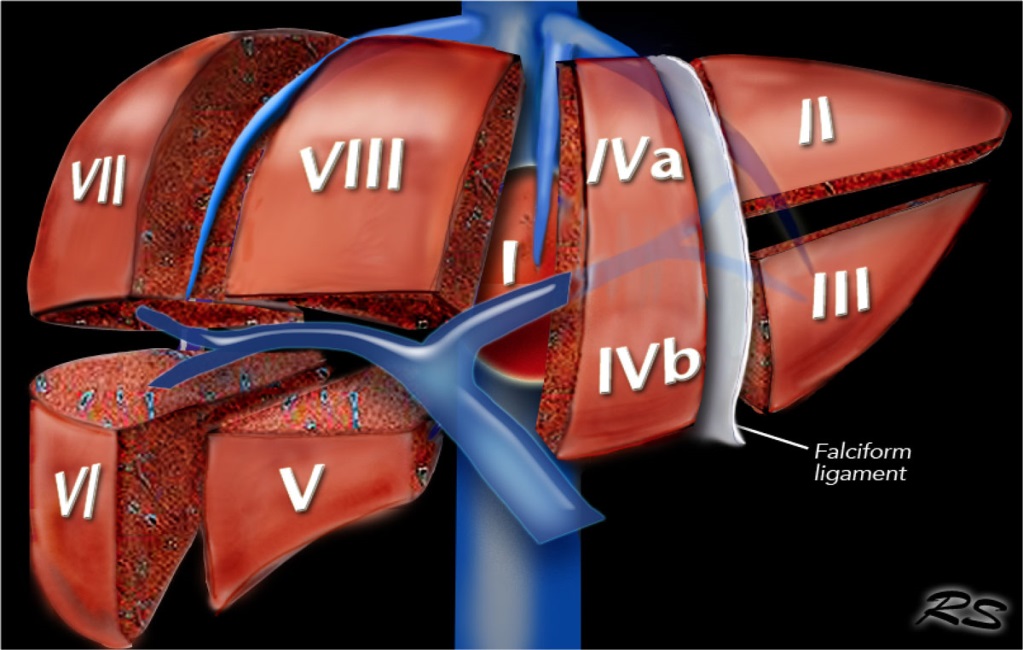 7            8            4            2
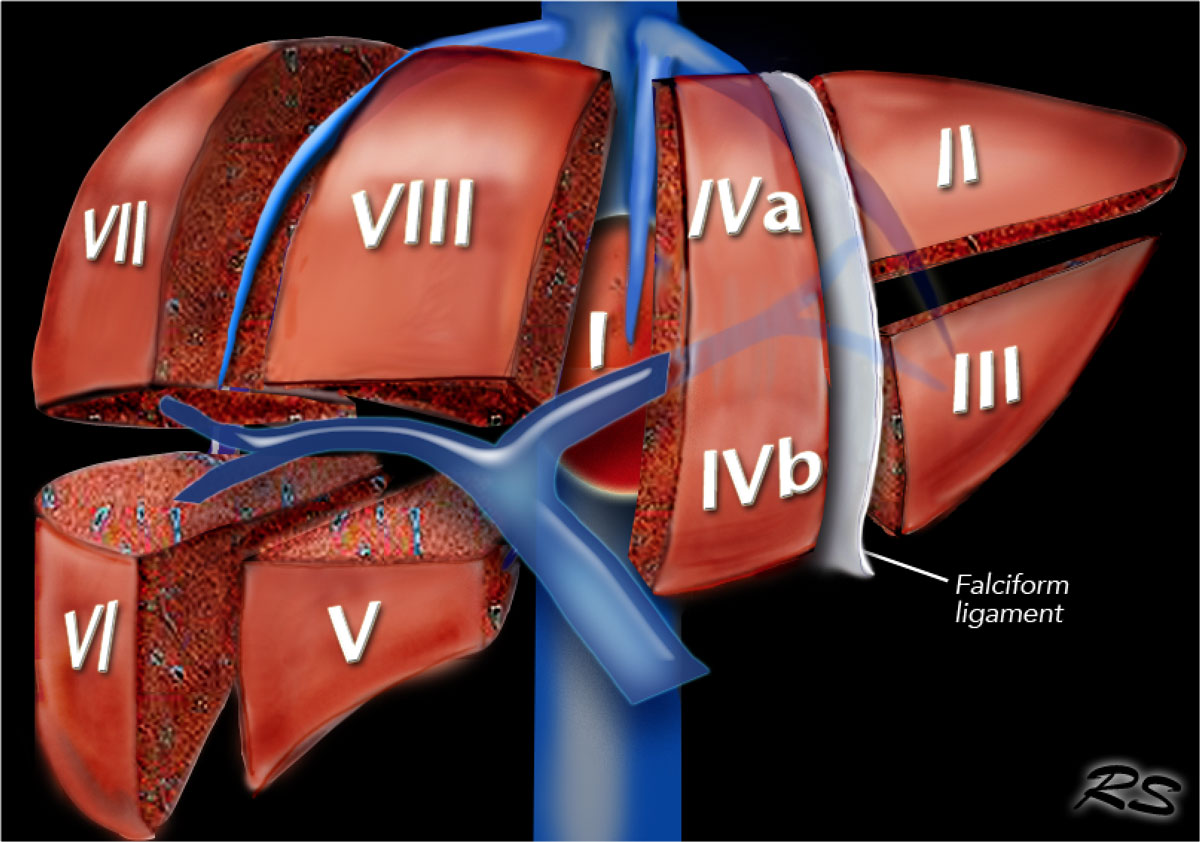 6            5            4            3
Anatomical landmarks based around veins
Hepatic veins
Main portal Vein
Falciform (Ligamentum Teres)
GB
Intrahepatic IVC

Left portal vein (Pars Umbilcialis)
Ligamentum Venosum (Caudate)
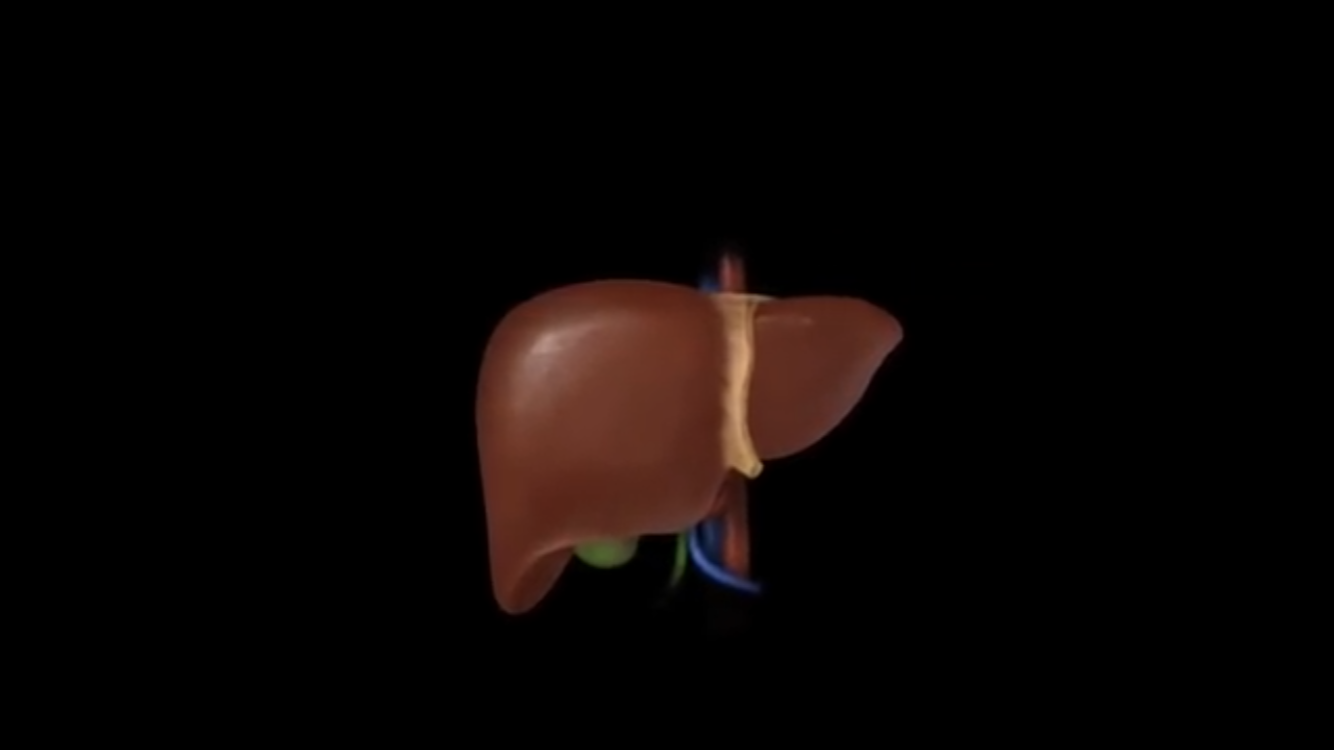 1
Portal Vein
2
4a
8
7
3
4b
5
Falciform
6
Right lobe	      	Left Lobe
Middle Hepatic Vein
Basic Anatomic dividers
Upper liver –  hepatic veins

Mid liver – Portal vein/umbilical section of left PV

Lower liver – falciform and GB fossa
Hepatic veins
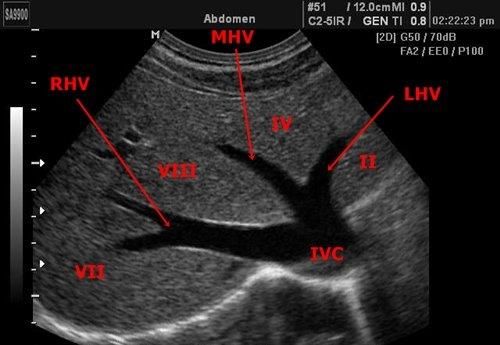 Divide the liver




Drain the liver

Intersegmental
Portal Veins
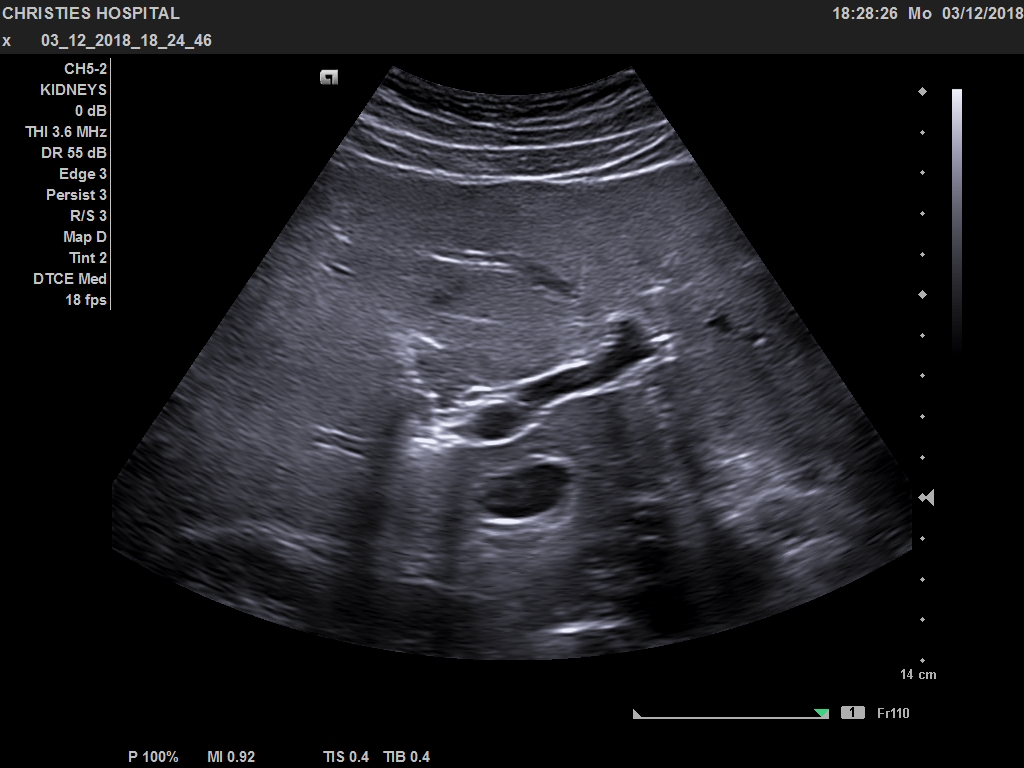 Feed the segments
Names the segments
Defines the functional 


Helps define the lower liver segments( 3, 4b, 5, 6)

-Main PV is used to divide SUP from INF Liver 
(And to divide anterior and posterior - 5 and 6)
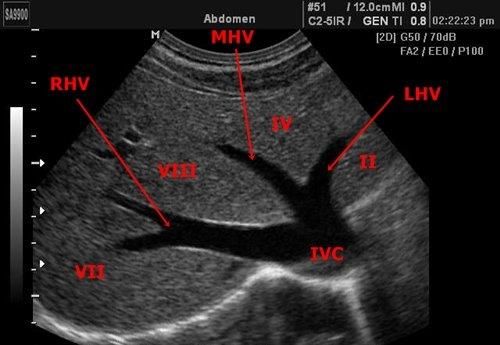 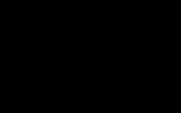 4a
2
8
1
7
4b
3
5
1
6
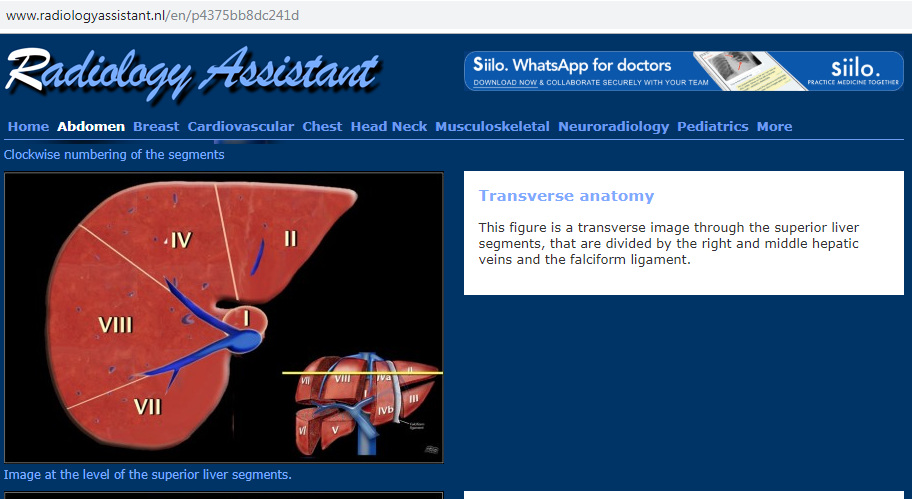 a
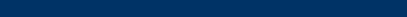 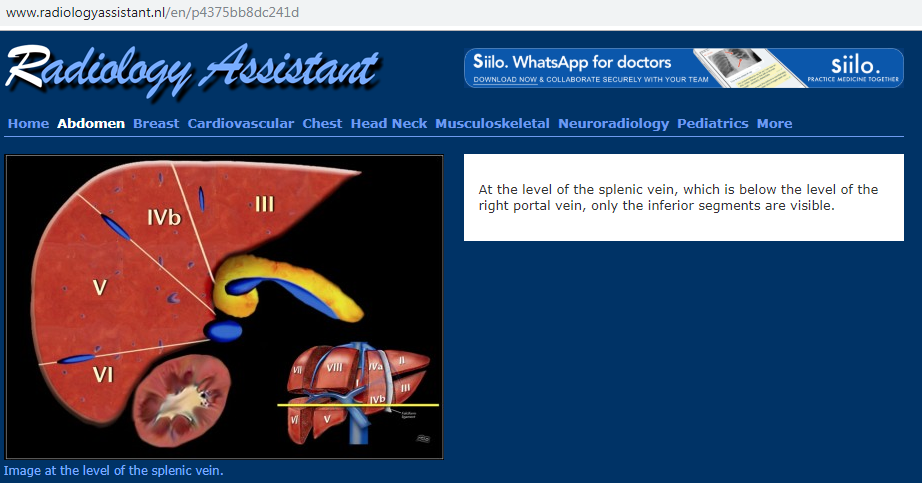 Summary
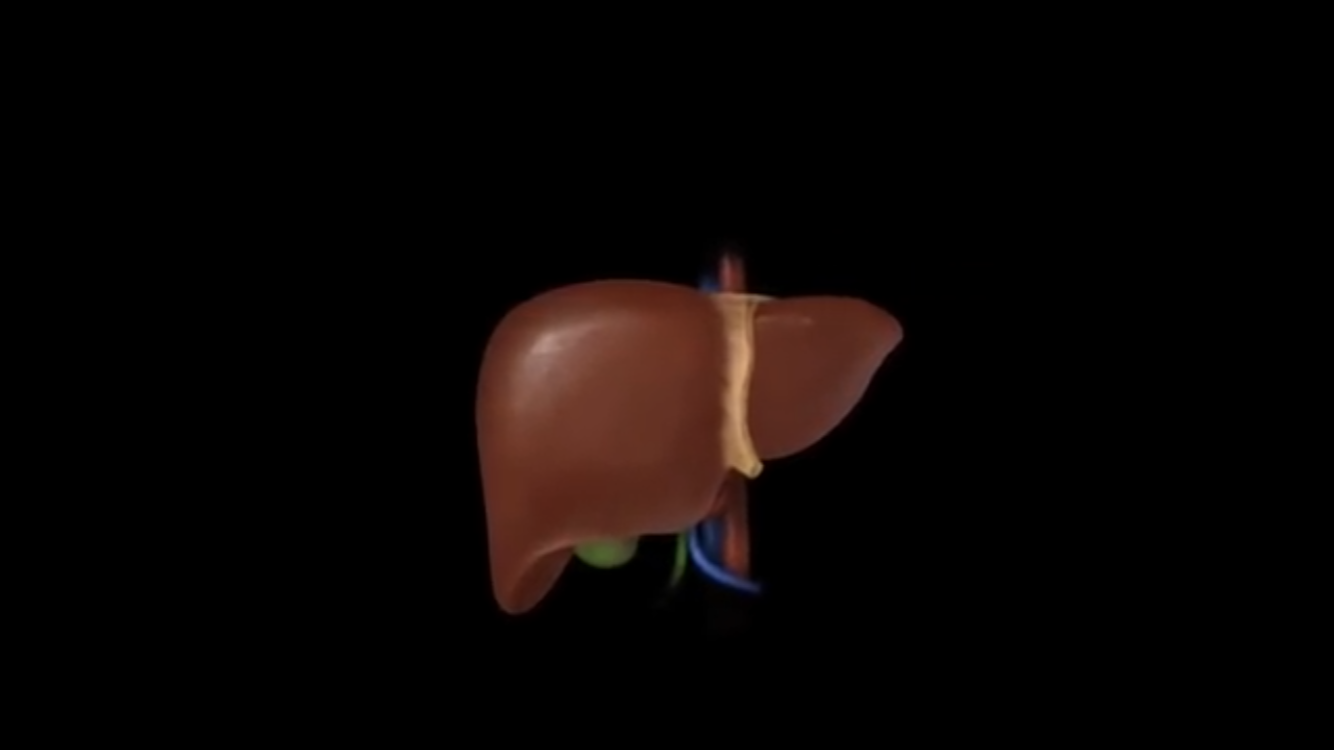 1
Portal Vein
2
4a
8
7
3
4b
5
Falciform
6
Right lobe	      	Left Lobe
Middle Hepatic Vein
Summary
Segmental anatomy vital for surgery 
Will always have MRI prior to surgery

Important for standardisation

Opportunity to prevent/avoid CT errors

Important for Biliary intervention